กระบวนการขับเคลื่อนงานนโยบายของรัฐบาลให้เกิดผลในพื้นที่ 8 จังหวัดภาคเหนือ
1
ระบบตลาด
- ทั่วไป  – PPP.
- Contract framing
- Modern Trade
2
แปลงใหญ่
ภาคเหนือ 29 แปลง
ศูนย์เรียนรู้
- ภาคเหนือ 103 ศูนย์
- ทั่วประเทศ 882 ศูนย์
การพัฒนาเกษตรกร
- Smart Group
- Smart farmer
Smart product
- เพิ่มมูลค่า
- แปรรูป
เครือข่าย
- เครือข่ายการผลิต
- เครือข่ายการตลาด
3
เกษตรกรต้นแบบ
- เป็น Smart Farmer
- ประสบความสำเร็จ
- เป็นที่ยอมรับ/เป็นแบบอย่าง
Zoning
ศูนย์เรียนรู้ (ทางการ)
ครบ 4 องค์ประกอบ
ประโยชน์ที่เกษตรกรได้รับ
ชุมชนมีความยั่งยืน
ลดต้นทุน
  - ลดปริมาณปัจจัยการผลิต
  - ลดต้นทุนการผลิต/มีรายได้ที่เพิ่มขึ้น
ศูนย์เรียนรู้ (ไม่ทางการ)
- ฐานเรียนรู้เฉพาะด้าน
5
แผนที่ Zoning ชนิดพืช ลำไย ข้าว ข้าวโพดเลี้ยงสัตว์ เปรียบเทียบกับพื้นที่ปลูกจริง
แปลงเรียนรู้
- เป็นแปลงเกษตรกรต้นแบบ
- สาธิตวิธี/สาธิตผล
- ปรับปรุง/ปรับเปลี่ยนการผลิต
แหล่งท่องเที่ยว
- รายได้เพิ่ม
- สุขภาพดี /มีคุณภาพชีวิตดี
เพิ่มประสิทธิภาพ
  - ปริมาณผลผลิตสูงขึ้น
  - คุณภาพผลผลิตดีขึ้น
  - ผลผลิตมีมูลค่าสูงขึ้น
แปลงเรียนรู้ (เฉพาะทาง)
- ลำไย (การตัดแต่งกิ่ง)
- ข้าว (การไถกลบ)
- ข้าวโพดเลี้ยงสัตว์
4
S1  S2  S3/N
ช่องทางการตลาด
- สามารถต่อรองราคาผลผลิต
- มีจำนวนแหล่งรับซื้อเพิ่มขึ้น
- ผู้ซื้อและเกษตรกรวางแผนการผลิตร่วม
- แก้ปัญหาราคาตกต่ำ
ฐานการเรียนรู้
- สอดคล้องกับหลักสูตร
- เรียนรู้จากของจริง
- เรียนรู้เฉพาะเรื่อง
- มีข้อมูล/องค์ความรู้
กลุ่มวิสาหกิจ/กลุ่มธรรมชาติ
(เพิ่มมูลค่าผลผลิต)
- แปรรูป
- ผลิตภัณฑ์
แปลงเรียนรู้ (อื่น ๆ)
- เกษตรอินทรีย์
- GAP
เทคโนโลยี
ที่เหมาะสมแต่ละ Zoning
อนุรักษ์สิ่งแวดล้อม
 ปลอดภัยต่อผู้ผลิต ผู้บริโภค และ
   สิ่งแวดล้อม
 ใช้ปุ๋ยอินทรีย์ ปุ๋ยหมัก ชีวภาพ 
  ป้องกันศัตรูพืช
ประโยชน์ที่ได้รับจากการ Zoning
-เพิ่มประสิทธิภาพการผลิต	- มีการเพิ่มมูลค่า
- ลดต้นทุนการผลิต	- มีช่องทางการตลาด
- มีการอนุรักษ์สิ่งแวดล้อม
ชุมชนดี/
สิ่งแวดล้อมดี
หลักสูตรการเรียนรู้
- เนื้อหาวิชา
- วิธี/แผนการเรียนรู้
แนวทางการขับเคลื่อนศูนย์เรียนรู้การเพิ่มประสิทธิภาพการผลิตสินค้าเกษตรให้มีประสิทธิภาพ  
สำนักงานส่งเสริมและพัฒนาการเกษตรที่ 6 จังหวัดเชียงใหม่
ศูนย์เรียนรู้ ฯ “ข้าว”
ศูนย์เรียนรู้ ฯ “ข้าวโพดเลี้ยงสัตว์”
ศูนย์เรียนรู้ ฯ “ลำไย”
ฐานเรียนรู้ที่ควรมี

1. การผลิตเมล็ดพันธุ์
2. การผลิตและการใช้ปุ๋ยหมัก ปุ๋ยอินทรีย์ สารชีวภัณฑ์
   เพื่อลด/ทดแทนสารเคมี
3. การทำนาโยน(การดำนาต้นเดียว)
4. การเพิ่มมูลค่าผลผลิตข้าว (แปรรูป, ข้าวกล้อง, รำข้าว)
5. การเรียนรู้หยุดเผา
ฐานเรียนรู้ที่ควรมี

1. การใช้พันธุ์พืชที่เหมาะสมกับพื้นที่
2. การลดต้นทุนสารเคมี/ปุ๋ยเคมี
4. การลดความชื้นในเมล็ดเพื่อป้องกันเชื้อรา
5. การตัดตอซังข้าวโพดเลี้ยงสัตว์ให้ปลวกกินเพื่อลดการ
   ใช้ปุ๋ยเคมี
6. การหยุดเผาในพื้นที่ปลูกข้าวโพดเลี้ยงสัตว์
ฐานเรียนรู้ที่ควรมี

1. การจัดทรงพุ่ม และการตัดแต่งกิ่ง เพื่อลดไม้ค้ำ
2. การทำปุ๋ยหมักใต้ต้นลำไยเพื่อลดต้นทุน
3. การใช้สารบังคับการออกดอกเพิ่มประสิทธิภาพการผลิต   
4. การจัดช่อผล ทำให้ผลโตสม่ำเสมอ
5. การเพิ่มประสิทธิภาพการให้น้ำ
6. การจัดเกรดลำไยลงตะกร้าเพื่อเพิ่มมูลค่าผลผลิต
ประโยชน์ที่เกษตรกรได้รับ
1. ลดต้นทุนการผลิต
      - ลดต้นทุนค่าเมล็ดพันธุ์/สารเคมีและปุ๋ยเคมี 
2. เพิ่มประสิทธิภาพ
      - ปริมาณผลผลิตสูงขึ้น/ใช้พันธุ์และเทคโนโลยีที่เหมาะสม
      - คุณภาพข้าวดีขึ้น เมล็ดเต็ม
3. เพิ่มช่องทางการตลาด
      - มีการซื้อขายผลิตภัณฑ์หลายรูปแบบ
      - มีตลาดรับซื้อแน่นอน
4. การเพิ่มมูลค่า
      -การแปรรูปผลผลิต
      -เพิ่มมูลค่าผลิตภัณฑ์จากปลายข้าว รำข้าว แกลบดำ
5. อนุรักษ์สิ่งแวดล้อม
    - ไม่เผาตอซังข้าว ส่งผลให้ อากาศดี สิ่งแวดล้อมดี สุขภาพดี
      เศรษฐกิจดี
    - ทำปุ๋ยชีวภาพในนาข้าว
ประโยชน์ที่เกษตรกรได้รับ
1.ลดต้นทุน
  - ลดต้นทุนสารเคมี/ปุ๋ยเคมี/ปริมาณการใช้/จำนวนครั้งที่ใช้
2. เพิ่มประสิทธิภาพการผลิต
     - ปริมาณผลผลิตสูงขึ้น – ผลผลิตมีคุณภาพ
3. เพิ่มช่องทางการตลาด
     - มีตลาดรับซื้อแน่นอน
     - มีสัญญาการซื้อขายผลผลิตล่วงหน้า
4. เพิ่มมูลค่า
     - ลดความชื่นเมล็ดข้าวโพดฯ ทำให้คุณภาพดีไม่เกิด
       เชื้อรา ราคาผลผลิตเพิ่มขึ้น
5. อนุรักษ์สิ่งแวดล้อม
    - ไม่เผาตอซังและซังข้าวโพด ส่งผลให้ อากาศดี สิ่งแวดล้อมดี
      สุขภาพดี เศรษฐกิจดี
   - ตอซังและซังข้าวโพดและหญ้าจะแห้งตอนฤดูแล้ง 
       และเมื่อไถกลบจะให้ธาตุอาหารต่อพืชที่ปลูก
ประโยชน์ที่เกษตรกรได้รับ
1. ลดต้นทุน
       - ลดต้นทุนค่าไม้ค้ำและค่าสูบน้ำ
2. เพิ่มประสิทธิภาพการผลิต
  - คุณภาพลำไยสูงขึ้น
      - ตัดแต่งช่อ ทำให้ผลโต ผลติดสม่ำเสมอ
3. เพิ่มช่องทางการตลาด
     - มีตลาดรับซื้อแน่นอน - สัญญาการซื้อขายผลผลิตล่วงหน้า
     - ตลาดผู้ซื้อผู้ขายวางแผนการผลิตร่วมกัน (PPP.)
     - ตลาดสัญญาการซื้อขายผลผลิตล่วงหน้า
     - มีตลาดรับซื้อสำหรับนำลำไยไปแปรรูป
4. การเพิ่มมูลค่า
     - ลำไยแปรรูป 
5. อนุรักษ์สิ่งแวดล้อม
    - ไม่เผาใบลำไย ส่งผลให้ อากาศดี สิ่งแวดล้อมดี สุขภาพดี 
      เศรษฐกิจดี
    - นำใบลำไยมาทำปุ๋ยหมักใต้ต้นลำไย
การดำเนินงานรูปแบบแปลงใหญ่
INPUTS
OUTPUTS
PROCESS
SINGLE COMMAND
หมายเหตุ 1) PPP =Public Private Partnership  2) CF หมายถึง CF = Contract Farming
การส่งเสริมเทคโนโลยี ตามเขต Zoning  ( รายพืช )
การบริหารจัดการเขตเกษตรเศรษฐกิจสำหรับสินค้าเกษตรที่สำคัญ ( Zoning )
เทคโนโลยีที่ใช้
ประโยชน์ที่เกษตรกรจะได้รับ
- เพิ่มประสิทธิภาพการผลิต
    -  เพิ่มปริมาณต่อไร่
    -  พัฒนาคุณภาพเพิ่มขึ้น  
- ลดต้นทุนการผลิต
- เพิ่มมูลค่า
- เพิ่มช่องทางการตลาด
- อนุรักษ์สิ่งแวดล้อม / ทำปุ๋ยอินทรีย์
- ปริมาณต่อไร่เพิ่มขึ้น
- ได้ผลผลิตที่มีคุณภาพ  ลูกโต  ผิวสวย
- ต้นทุนการผลิตลดลง  ได้กำไรมากขึ้น
- ได้รายได้เพิ่มขึ้น
- แก้ไขปัญหาด้านการตลาดได้
พื้นที่ปลูกใน
 S1
จัดทำแผนที่ Zoning
( S1  S2  S3  และN )
( รายพืช )
      - เขต
      - จังหวัด
      - อำเภอ
- ผลผลิตเพิ่มขึ้น / ยกระดับคุณภาพ   (เกรดเพิ่มขึ้น)
- ต้นทุนการผลิตลดลง  ได้กำไรมากขึ้น
- ได้รายได้เพิ่มขึ้น
- แก้ไขปัญหาด้านการตลาดได้
- เพิ่มประสิทธิภาพการผลิต
         - เพิ่มผลผลิต
         - ยกระดับคุณภาพ
- ลดต้นทุนการผลิต
- อนุรักษ์สิ่งแวดล้อม / ทำปุ๋ยอินทรีย์
ทับซ้อนพื้นที่ปลูกจริง
พื้นที่ปลูกใน 
 S2
จัดทำแผนที่ พื้นที่ปลูกจริง
      - เขต
      - จังหวัด
      - อำเภอ
- ส่งเสริมตามแนวทฤษฎีใหม่
- พัฒนาแหล่งน้ำ /ปรับปรุงดิน
- ไร่นาสวนผสม
- ทราบแนวทางการพัฒนา และการแก้ไขปัญหา
พื้นที่ปลูกใน
 S3
- ได้รับทราบข้อมูลด้านการผลิต ถ้าหากไม่ปรับเปลี่ยนแล้ว จะได้รับผลกระทบ เช่น 
   - เสี่ยงต่อผลผลิตต่ำ
   - คุณภาพผลผลิตต่ำ  เช่นลูกเล็กแคระแกรน
   - ลงทุนสูงเสี่ยงต่อการขาดทุน
   - เสี่ยงต่อการตลาด
- ปรับเปลี่ยนพืช
- ลดพื้นที่ปลูก
- เกษตรผสมผสาน / ไร่นาสวนผสม
พื้นที่ปลูกใน
 N
จว.
อภ.
จว.
อภ.
จว.
อภ.
จว.
อภ.
โครงการพัฒนาเกษตรกรปราดเปรื่อง (Smart Farmer)
ปัจจัยนำเข้า (Input)
กระบวนการหลัก (Process)
ผลผลิตย่อย (Output)
ตัวชี้วัด (KPI)
- จัดกระบวนการพัฒนาเกษตรกรปราดเปรื่อง (Smart Farmer) สมาชิกแปลงใหญ่ (จ)
- จัดกระบวนการพัฒนาและสร้างเครือข่าย Smart Farmer ต้นแบบ ศูนย์เรียนรู้การเพิ่มประสิทธิภาพการผลิตสินค้าเกษตร (จ)
- จัดกระบวนการแลกเปลี่ยนเรียนรู้
เพื่อพัฒนาเกษตรกรรุ่นใหม่ให้เป็น Young Smart Farmer (จ)
- ถอดบทเรียนและจัดทำสื่อการถ่ายทอดความรู้ (ข)
- จัดสัมมนาเชิงปฏิบัติการเครือข่าย Smart Farmer ต้นแบบ และ Young Smart Farmer ระดับเขต
1) ร้อยละของเกษตรกร มีคุณสมบัติเกษตรกรปราดเปรื่อง(Smart Farmer) ดังนี้
มีรายได้รวมทางการเกษตรไม่ต่ำกว่า 180,000 บาท/ครัวเรือน/ปี
มีความรู้ในเรื่องที่ทำอยู่
มีข้อมูลประกอบการตัดสินใจ
มีการบริหารจัดการผลผลิตและการตลาด
มีความตระหนักถึงคุณภาพสินค้าและความปลอดภัยของผู้บริโภค
มีความรับผิดชอบต่อสิ่งแวดล้อมและสังคม
มีความภาคภูมิใจในความเป็นเกษตรกร
ผลผลิต (Output)
1.เกษตรกรได้รับการพัฒนาเป็น 
Smart Farmer และ Smart Farmer ต้นแบบ
2. เกษตรกรรุ่นใหม่ได้รับการ
พัฒนาเป็น Young Smart Farmer
3. เกิดเครือข่ายเกษตรกรปราดเปรื่องในทุกระดับ
4. สื่อถ่ายทอดความรู้
5. แนวทางการขับเคลื่อนและ
ดำเนินงานการบูรณาการ
โครงการพัฒนาเกษตรกร
ปราดเปรื่อง (Smart Farmer)
สัญลักษณ์หน่วยงานดำเนินการ
 ก = ส่วนกลาง  ข = เขต  จ = จังหวัด
1. เกษตรกรในพื้นที่แปลงใหญ่มีแผนพัฒนาเกษตรกรปราดเปรื่อง (Smart Farmer) รายบุคคล และได้รับการพัฒนาเป็น Smart Farmer (ร้อยละ 90 ของเกษตรกรที่เข้าร่วมโครงการ)
2. เกษตรกรที่เป็นเจ้าของศูนย์เรียนรู้ฯ ได้รับการพัฒนาเป็น Smart Farmer ต้นแบบ 
3. เกษตรกรรุ่นใหม่ ได้รับการพัฒนาให้เป็น Young Smart Farmer (ร้อยละ 60 ของเกษตรกรรุ่นใหม่ที่เข้าร่วมโครงการ)
4. สื่อถ่ายทอดความรู้ Smart Farmer ต้นแบบ และ Young Smart Farmer จำนวน 1 ชุด
5. เครือข่าย Smart Farmer ต้นแบบ ของศูนย์เรียนรู้การเพิ่มประสิทธิภาพการผลิตสินค้าเกษตร และ Young Smart Farmer ระดับเขต
1. พัฒนาเกษตรกรปราดเปรื่อง (Smart Farmer)
   1.1 พัฒนาเกษตรกรปราดเปรื่อง (Smart Farmer) สมาชิกแปลงใหญ่ 
   1.2 พัฒนาและสร้างเครือข่าย Smart Farmer ต้นแบบ 
   1.3 พัฒนาเกษตรกรรุ่นใหม่ให้เป็น Young Smart Farmer 
   1.4 ถอดบทเรียนและจัดทำสื่อการถ่ายทอดความรู้ 
2. สัมมนาเชิงปฏิบัติการเครือข่าย Smart Farmer ต้นแบบ และ Young Smart Farmer ระดับเขต 50 ราย
ผลลัพธ์ (Outcome)
1. รายได้รวมทางการเกษตรไม่ต่ำกว่า 180,000 บาทครัวเรือน/ปี
2.สามารถวิเคราะห์การวางแผนการผลิตได้
3. มีระบบเครือข่าย
ผลการพัฒนาเกษตรกรและองค์กรเกษตรกร
หลักการทำงานพัฒนาเกษตรกรและองค์กรเกษตรกร
เป้าหมายและคุณสมบัติ
กระบวนการพัฒนาเกษตรกรและองค์กรเกษตรกร
วิเคราะห์ตนเอง/กลุ่ม
จัดทำแผนความต้องการ
กระบวนการพัฒนาเกษตรกรและองค์กรเกษตรกร
เกษตรกรทั่วไป
  	ผู้ประกอบอาชีพการเกษตรเป็นอาชีพหลัก
เกษตรกรรุ่นใหม่
 	คนรุ่นใหม่เริ่มทำการเกษตร มีความมุ่งมั่นตั้งใจ
     ต้องการพัฒนาศักยภาพในอาชีพ เป้าหมาย ๒๔๐ คน
    (ปี ๕๙ สสก๖)
กลุ่มส่งเสริมอาชีพการเกษตร
กลุ่มของเกษตรกรผู้ผลิตสินค้าเกษตรชนิดเดียวกัน
     หรือเกี่ยวเนื่องกัน เป้าหมาย ๒๔ กลุ่ม (ปี ๕๙ สสก๖)
กลุ่มแม่บ้านเกษตรกร
 	กลุ่มของสตรีที่อยู่ในครอบครัวเกษตรหรือชุมชนเกษตรเป้าหมาย ๒๔ กลุ่ม (ปี ๕๙ สสก๖)
กลุ่มยุวเกษตรกร
กลุ่มของเด็กและเยาวชน อายุ ๑๐-๒๕ปี ที่สนใจการเกษตรเป้าหมาย ๒๔ กลุ่ม (ปี ๕๙ สสก๖)
- เกษตรกรปราดเปรื่อง Smart Farmer
ทำการเกษตรสอดคล้องกับพื้นที่และสินค้า เชื่อมโยงเครือข่ายและช่วยเหลือซึ่งกันและกัน
- เกษตรกรรุ่นใหม่ Young Smart Farmer 
 	ทำการเกษตรสมัยใหม่ มีความภาคภูมิใจ พึ่งพาตนเองได้และเป็นที่พึ่งแก่เพื่อนเกษตรกร  
- กลุ่มส่งเสริมอาชีพการเกษตร
เป็นผู้นำในอาชีพสอดคล้องกับพื้นที่และสินค้า เชื่อมโยงเครือข่ายและช่วยเหลือซึ่งกันและกัน
- กลุ่มแม่บ้านเกษตรกร
เป็นผู้นำในการพัฒนาคุณภาพชีวิต และสร้างรายได้ให้ครอบครัวเกษตร
- กลุ่มยุวเกษตรกร
มีใจรักการเกษตร มีความรู้และทักษะเกษตรขั้นพื้นฐาน
“เกษตรกรเป็นศูนย์กลางของการพัฒนา”
บนหลักการของ
การเรียนรู้ตลอดชีวิต
การมีส่วนร่วม
การพึงพาตนเองได้อย่างยั่งยืน
สรุปบทเรียน พัฒนาขยายผล
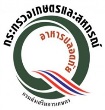 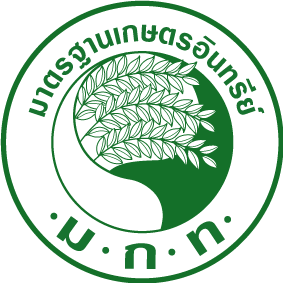 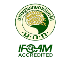 เชื่อมโยงเครือข่าย
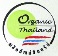 Smart Product
Smart Farmer
Smart Group
- มีความรู้เรื่องที่ทำ
- มีข้อมูลตัดสินใจ
- มีการจัดการผลผลิต/ตลาด
- ใส่ใจคุณภาพ/ปลอดภัย
- รับผิดชอบสิ่งแวดล้อม/สังคม
- ภาคภูมิใจที่เป็นเกษตรกร
ตัวบ่งชี้
- การจัดการองค์กร
- การจัดการความรู้
- การจัดการเทคโนโลยี
- การจัดการทุน
- การจัดการตลาด
โดยมีเจ้าหน้าที่เป็น “ผู้จัดการเรียนรู้”และใช้กระบวนการกลุ่มเป็นกลไกขับเคลื่อนการพัฒนา
- มีคุณภาพ
- มีมาตรฐาน
- ใส่ใจสิ่งแวดล้อม
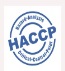 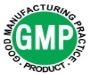 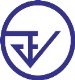 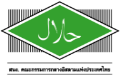 เรียนรู้และพัฒนา